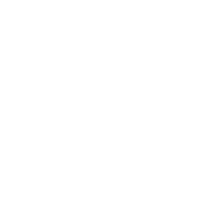 #20XX年述职报告PPT模板
蓝灰简洁风工作报告PPT模板
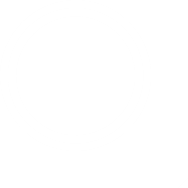 汇报人：OfficePLUS
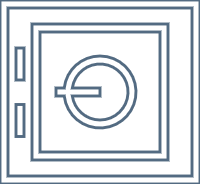 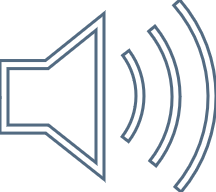 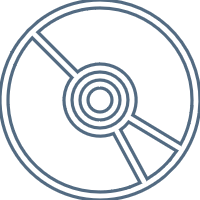 目录
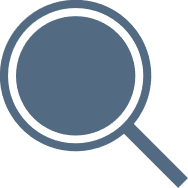 OfficePLUS
工作概况
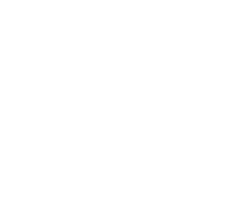 主要成绩
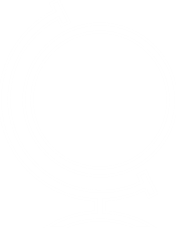 存在问题不足
未来成长展望
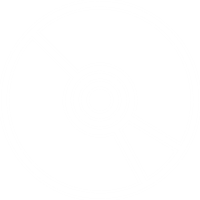 20XX年述职报告PPT模板
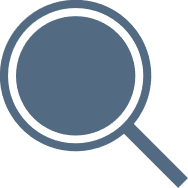 PART-1
20XX
基本工作概况
ONE
基本工作概况
OfficePLUS
主要成绩
存在问题和不足
未来成长展望
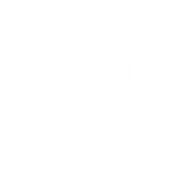 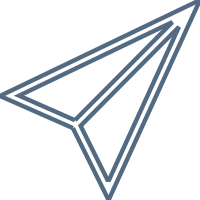 在20XX过去的一年里，我负责以下内容
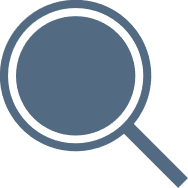 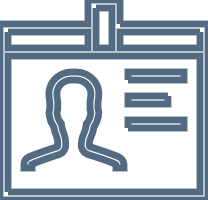 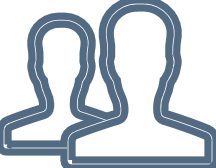 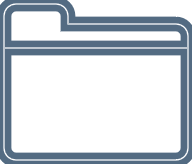 传递通知
活动宣传
总结发文
在20XX过去的一年里，我负责以下内容：对活动的宣传
在20XX过去的一年里，我负责以下内容：对通知的传递
在20XX过去的一年里，我负责以下内容：活动后总结发文
基本工作概况
OfficePLUS
主要成绩
存在问题和不足
未来成长展望
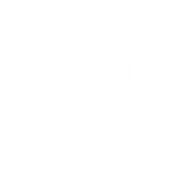 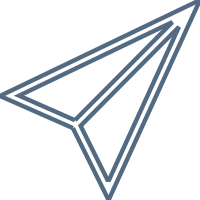 在20XX过去的一年里，我负责以下内容
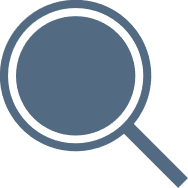 01
02
03
04
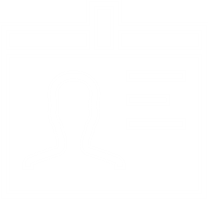 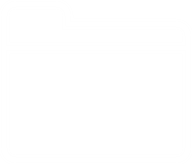 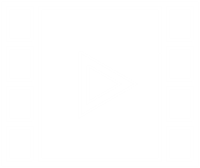 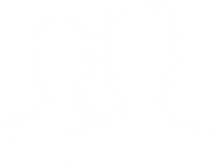 传递通知
活动宣传
内容制作
总结发文
输入对工作的解释或者补充
输入对工作的解释或者补充
输入对工作的解释或者补充
输入对工作的解释或者补充
基本工作概况
OfficePLUS
主要成绩
存在问题和不足
未来成长展望
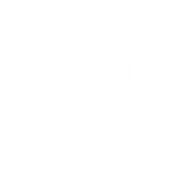 整体总结
任务整体顺利完成
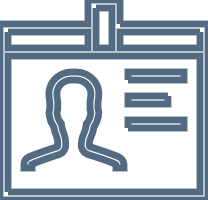 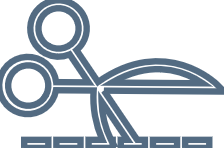 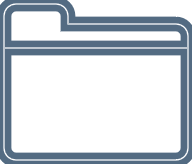 任务三
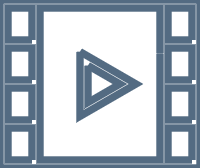 任务一
任务四
任务二
95
95
95
100
%
%
%
%
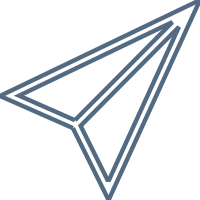 部门在部长的领导下，在部门成员的不懈努力下，顺利完成了工作目标。
汇报人：OfficePLUS
20XX年述职报告PPT模板
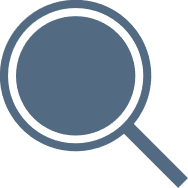 PART-2
20XX
主要成绩
TWO
主要成绩
OfficePLUS
基本工作概况
未来成长展望
存在问题和不足
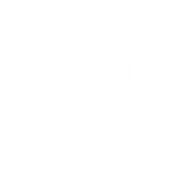 任务完成情况
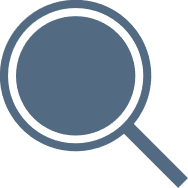 公众号
官Q发文
在20XX过去的一年里，我负责的官Q发文部分完成良好
在20XX过去的一年里，我负责的公众号部分完成良好
通知传递
PPT制作
在20XX过去的一年里，我负责的PPT制作部分完成良好
在20XX过去的一年里，我负责的通知传递部分完成良好
主要成绩
OfficePLUS
基本工作概况
未来成长展望
存在问题和不足
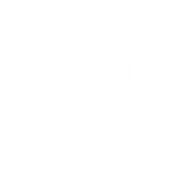 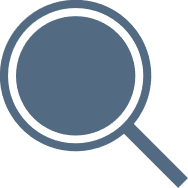 20XX宣传成果
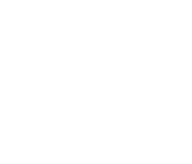 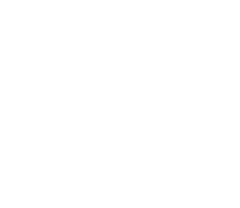 关注数增长
观看量
120%
1200 次
主要成绩
OfficePLUS
基本工作概况
未来成长展望
存在问题和不足
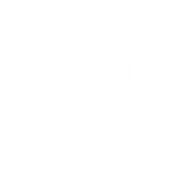 20XX宣传成果
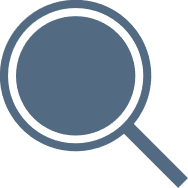 主要成绩
OfficePLUS
基本工作概况
未来成长展望
存在问题和不足
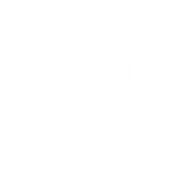 20XX宣传成果
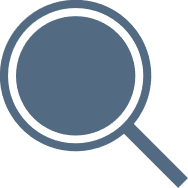 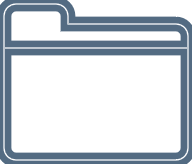 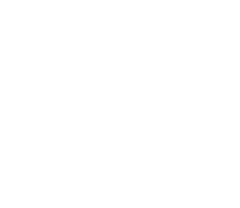 XX增长百分比
XX增加额
120%
1200 人
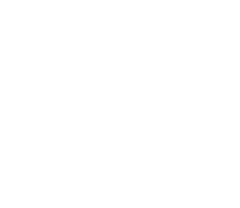 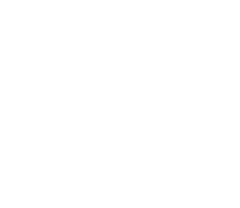 XX增长百分比
XX增长百分比
120%
120%
20XX年述职报告PPT模板
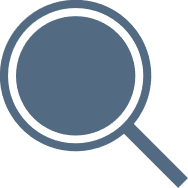 PART-3
20XX
存在问题和不足
THREE
存在问题和不足
OfficePLUS
基本工作概况
主要成绩
未来成长展望
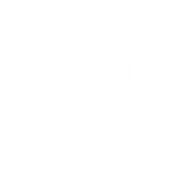 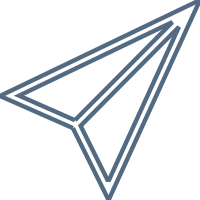 在20XX过去的一年里，我存在以下问题
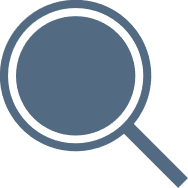 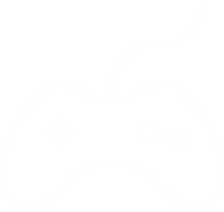 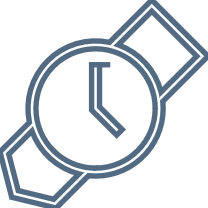 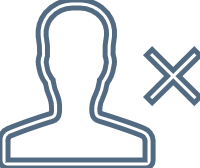 成员协作不足
时间超时过多
自我提高不够
在20XX过去的一年里，我存在以下问题： 
输入对成员协作部分不足问题一的解释或者补充
在20XX过去的一年里，我存在以下问题： 
输入对时间超时过多
问题二的解释或者补充
在20XX过去的一年里，我存在以下问题： 
输入自我提高不够
问题三的解释或者补充
存在问题和不足
OfficePLUS
基本工作概况
主要成绩
未来成长展望
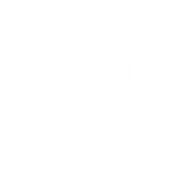 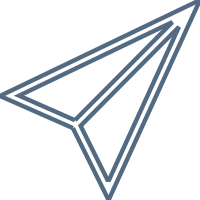 在20XX过去的一年里，我存在以下问题
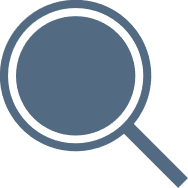 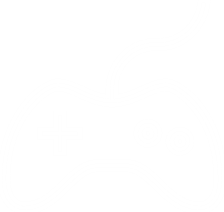 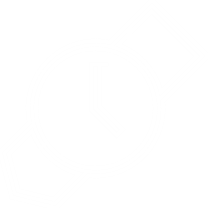 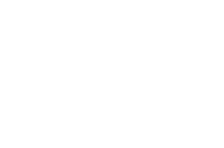 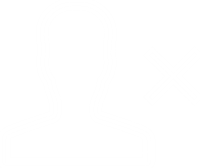 创新能力不佳
成员协作不足
时间超时过多
自我提高不够
在20XX过去的一年里，我存在问题一，输入问题一的解释或者补充
在20XX过去的一年里，我存在问题二，输入问题二的解释或者补充
在20XX过去的一年里，我存在问题三，输入问题三的解释或者补充
在20XX过去的一年里，我存在问题四，输入问题四的解释或者补充
20XX年述职报告PPT模板
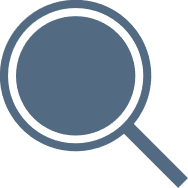 PART-4
20XX
未来成长展望
FOUR
未来成长展望
OfficePLUS
主要成绩
基本工作概况
存在问题和不足
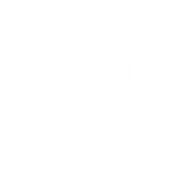 能不断提高自己
能按时完成任务
请输入关于未来成长展望内容，关于未来成长展望的解释或者补充
请输入关于未来成长展望内容，关于未来成长展望的解释或者补充
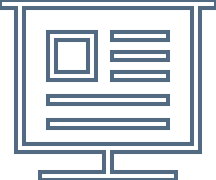 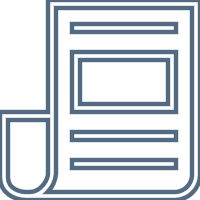 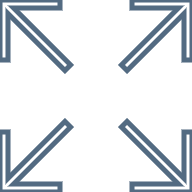 活动能不断创新
部门宣传能更好
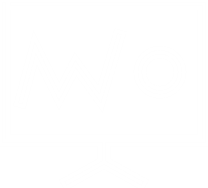 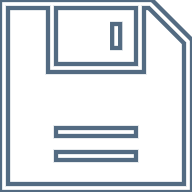 请输入关于未来成长展望内容，关于未来成长展望的解释或者补充
请输入关于未来成长展望内容，关于未来成长展望的解释或者补充
未来成长展望
OfficePLUS
主要成绩
基本工作概况
存在问题和不足
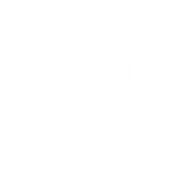 20XX目标
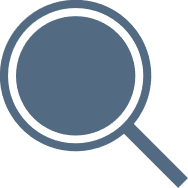 请输入2月份个人目标
请输入3月份个人目标
请输入4月份个人目标
请输入5月份个人目标
请输入6月份个人目标
更高、更快、更强
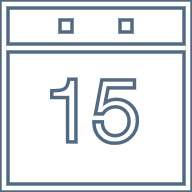 请输入1月份个人目标
20XX
1月
3月
4月
2月
5月
6月
未来成长展望
OfficePLUS
主要成绩
基本工作概况
存在问题和不足
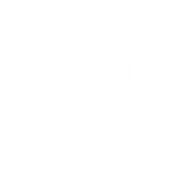 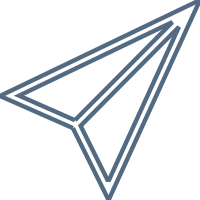 在20XX一年，我们要达成以下的目标！！！
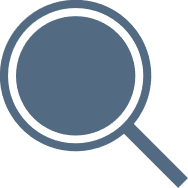 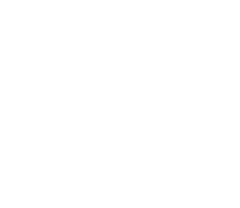 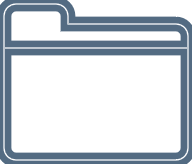 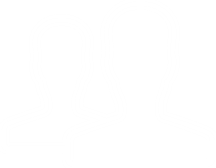 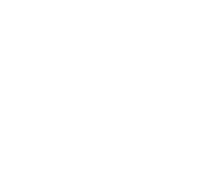 活动举办次数
关注人数增长
观看量增加
项目完成
120次
1200人
120万
120个
输入解释或者补充
输入解释或者补充
输入解释或者补充
输入解释或者补充
输入解释或者补充
输入解释或者补充
输入解释或者补充
输入解释或者补充
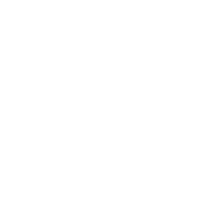 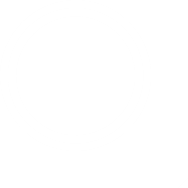 #20XX年述职报告PPT模板
20XX，让我们携手同行，扬帆起航
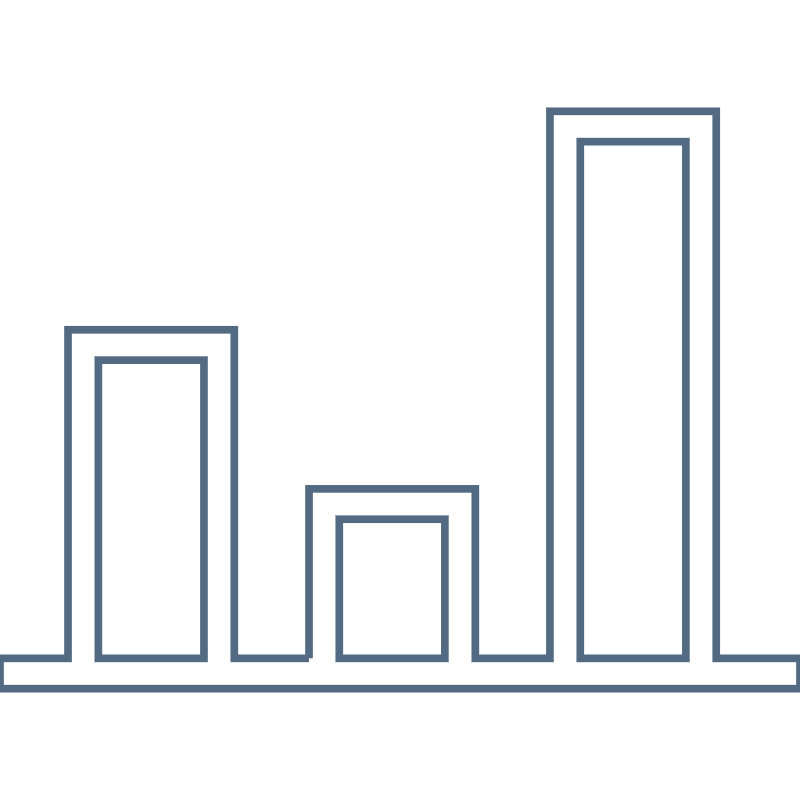 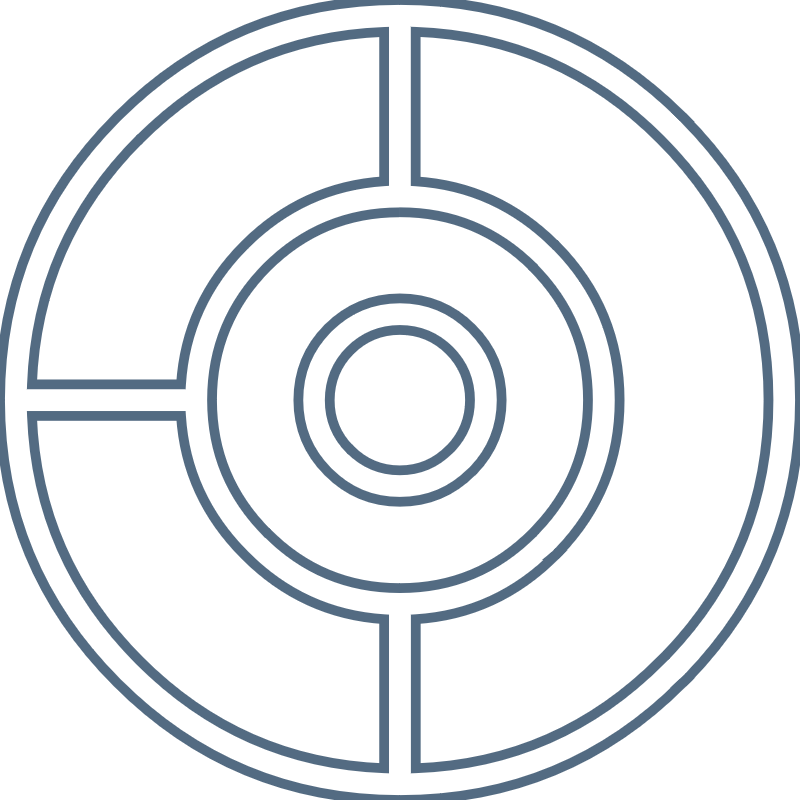 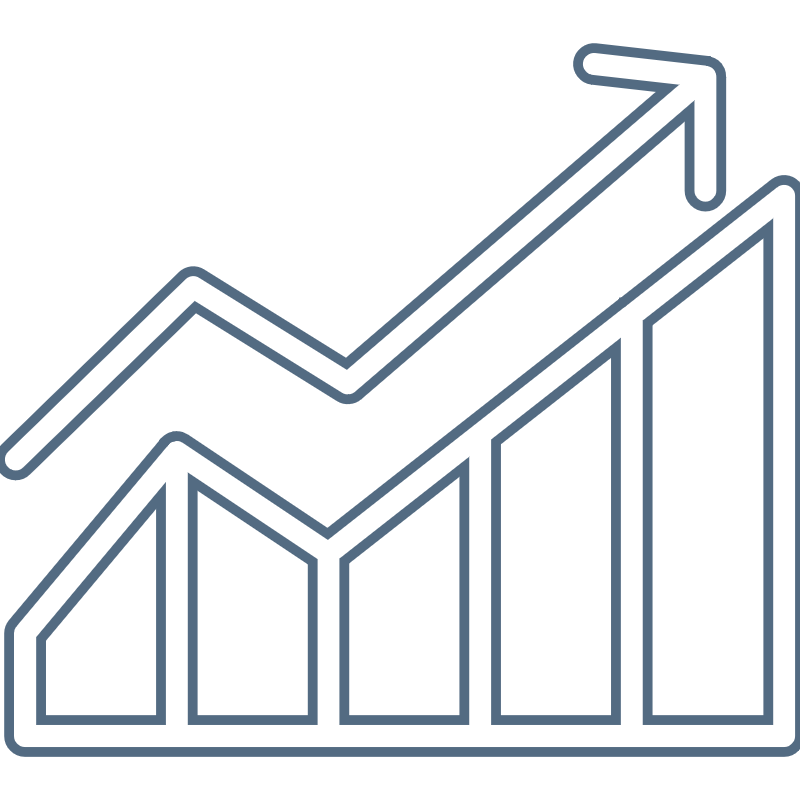 OfficePLUS.cn
标注
字体使用


行距

素材

声明



作者
中文 思源黑体 Regular (标题)
        思源黑体 Light (正文)
英文 思源黑体 Regular (标题)
标题 1.0
正文 1.3
免费图标来源自Pixeden.com

本网站所提供的任何信息内容（包括但不限于 PPT 模板、Word 文档、Excel 图表、图片素材等）均受《中华人民共和国著作权法》、《信息网络传播权保护条例》及其他适用的法律法规的保护，未经权利人书面明确授权，信息内容的任何部分(包括图片或图表)不得被全部或部分的复制、传播、销售，否则将承担法律责任。

一意穿堂风